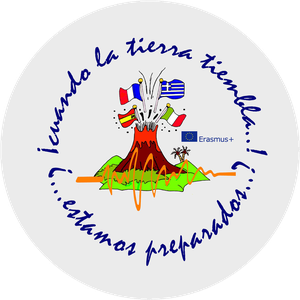 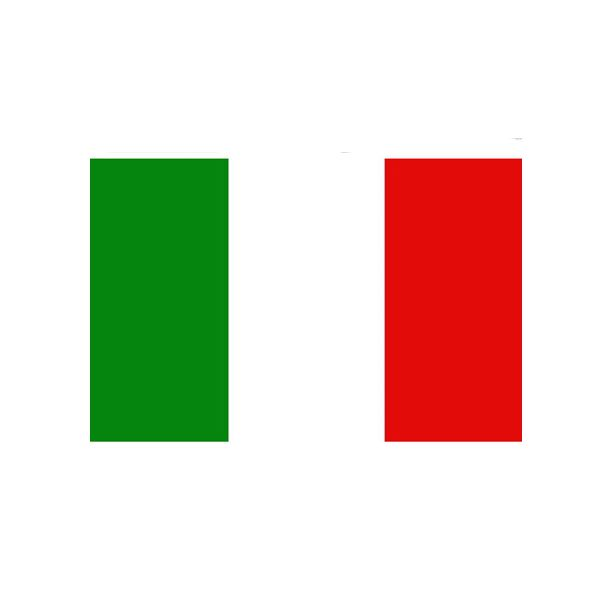 ERASMUS 2017MOBILITE ITALIE
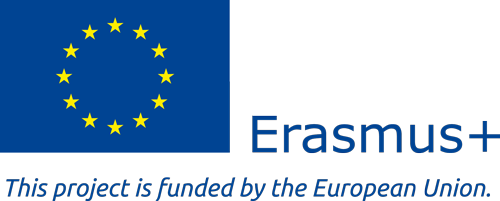 PROJET ERASMUS
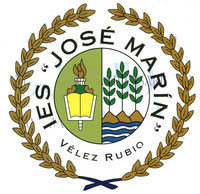 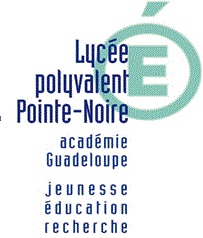 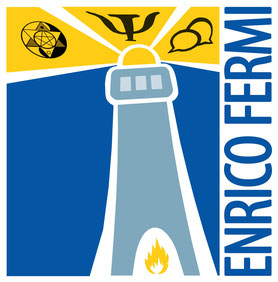 Instituto de Enseñanza Secundaria José Marín. Vélez Rubio (España)
Lycée Polyvalent Pointe-Noire
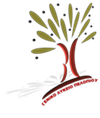 Istituto di Istruzione Superiore Enrico Fermi
High School of Pelopio
MOBILITE ITALIE
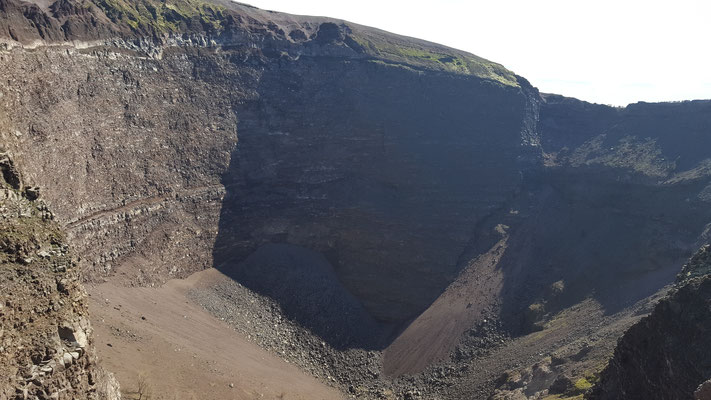 HERCULANUM ET TEMPLE DE POZZUOLI
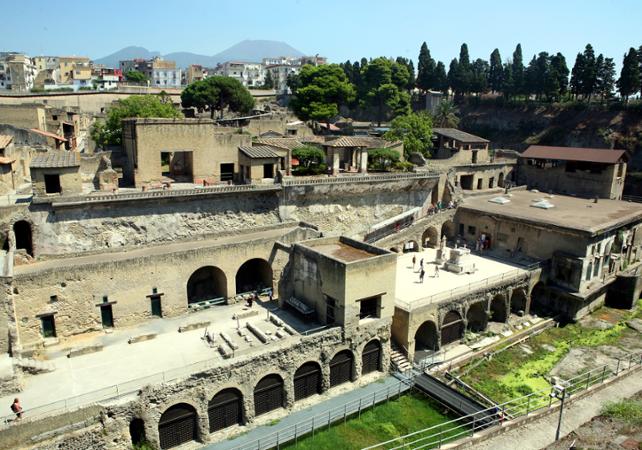 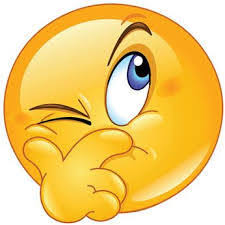 S’IL Y A UN TREMBLEMENT DE TERRE ÊTES-VOUS PRÊT A ÉCAVUER ?
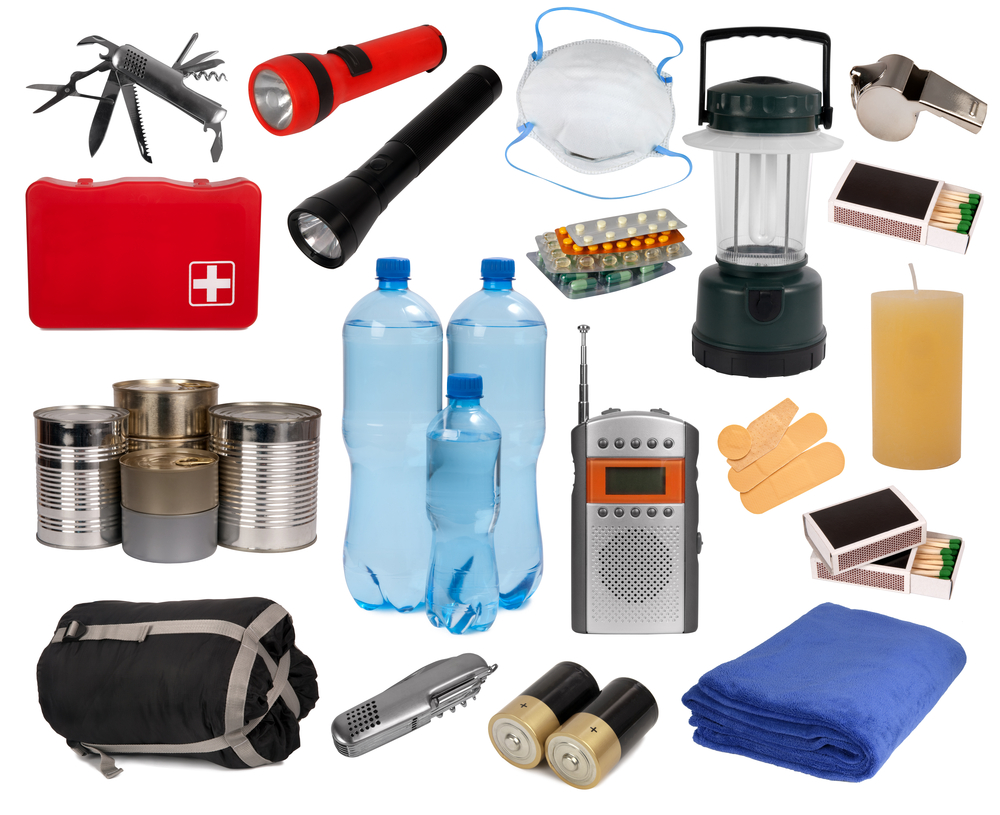 AVEZ-VOUS UN KIT DE SECOURS A LA MAISON EN CAS DE TREMBLEMENT DE TERRE OU D’EVACUATION D’URGENCE ?
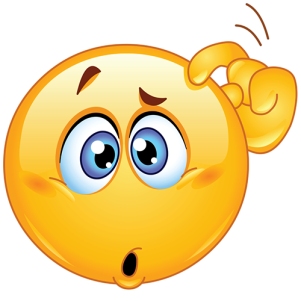 QUELLE EST LA PREMIERE CHOSE A FAIRE EN CAS DE TREMBLEMENT DE TERRE ?
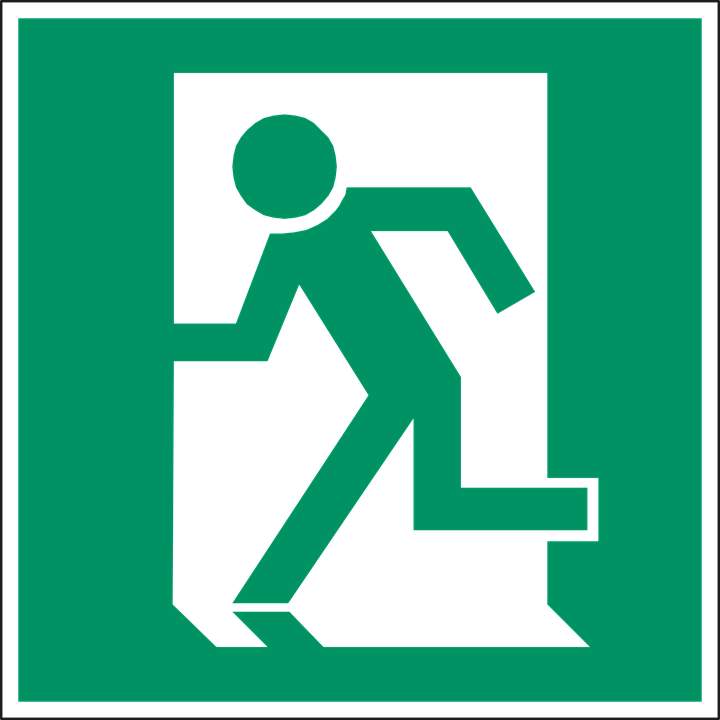 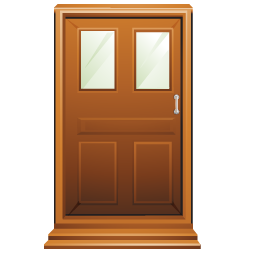 CHEZ VOUS AVEZ-VOUS UNE AUTRE PORTE DE SORTIE A L’ÉCART DE L’ENTRÉE PRINCIPALE AU CAS OU ELLE SERAIT BOUCHÉE ?
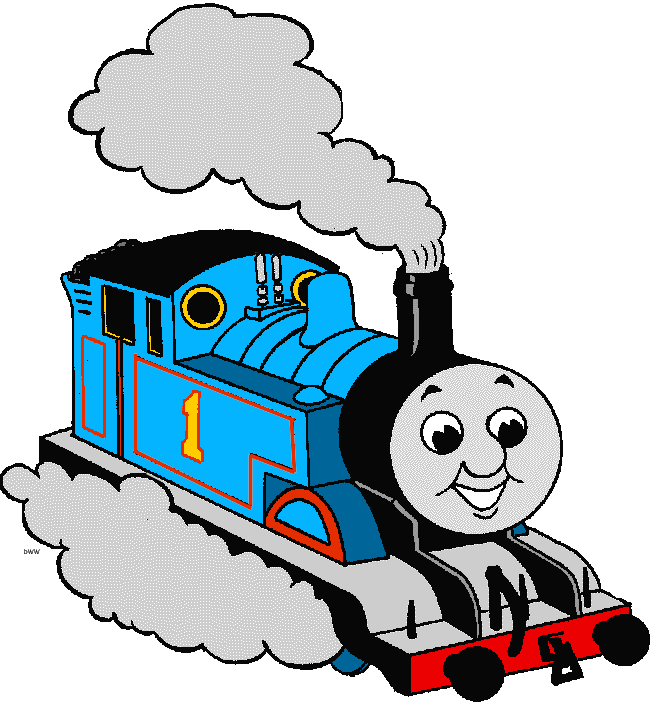 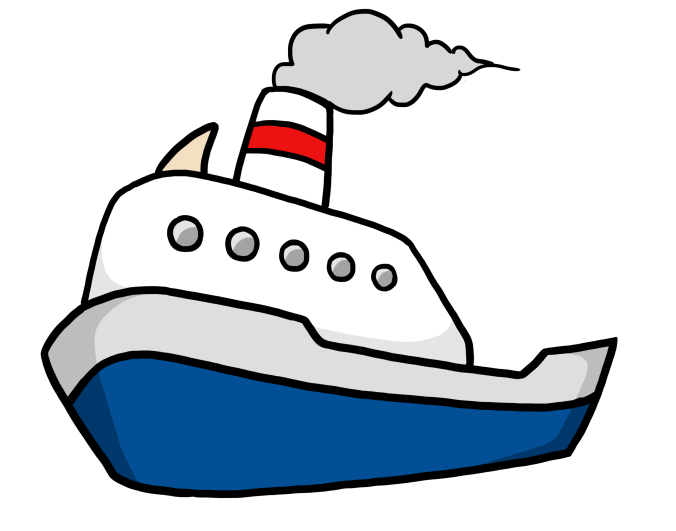 SI VOUS DEVEZ EVACUER EN URGENCE, QUELS SONT LES MOYENS LES PLUS RAPIDE ? EN VOITURE ? EN TRAIN ? EN BATEAU ? OU A PIED ?
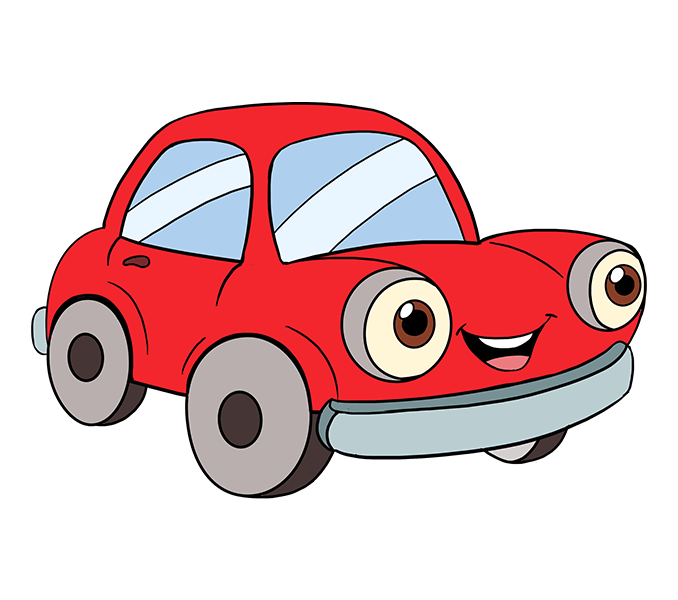 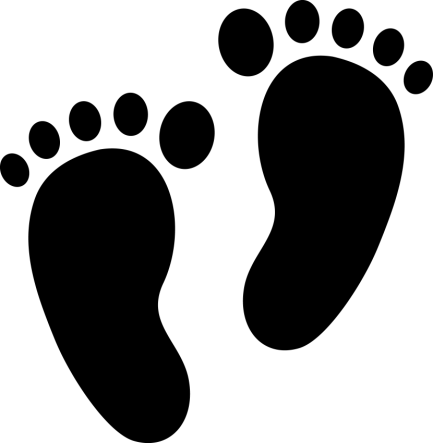 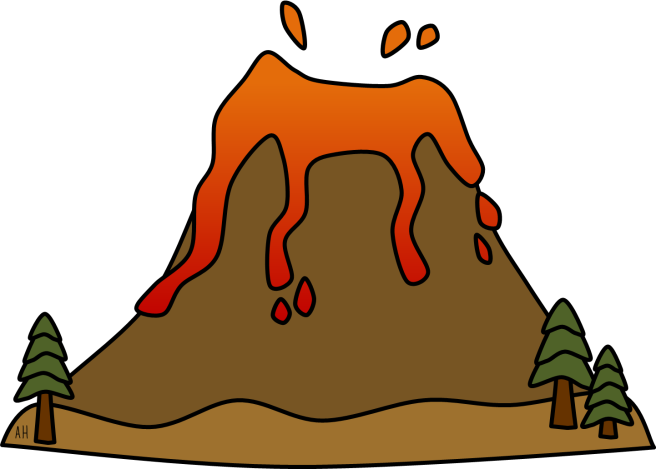 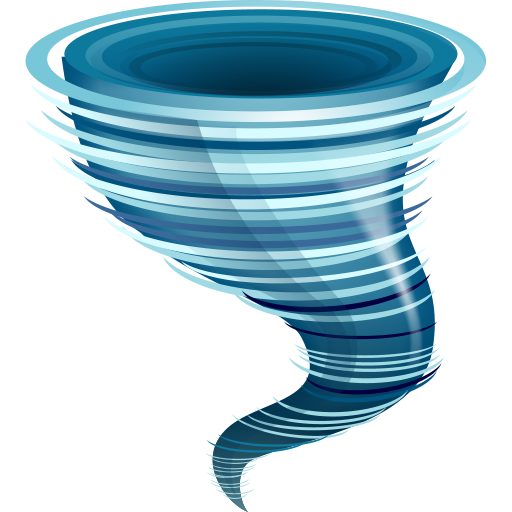 QUELLES SONT LES CATASTROPHES NATURELLES EN GUADELOUPE ?
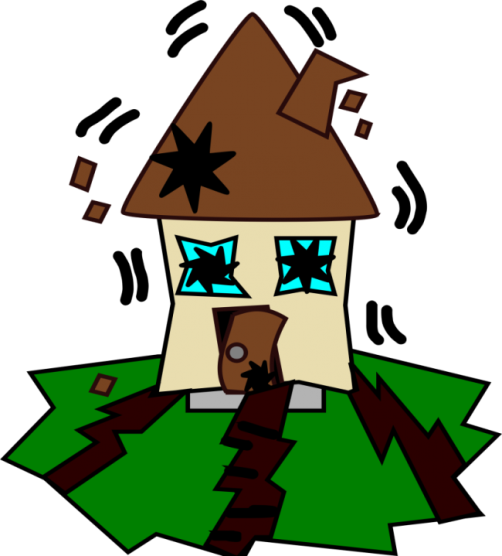